Лекція 4
Екологічна імунологія
Імунологічні методи досліджень. Поняття про імунний статус та імунограму. Інтерпретація імунограм.
Поняття про імунний статус та імунограму

Актуальність вивчення методів дослідження, які застосовуються в клінічній імунології обумовлена тим, що знання цих методів, правильна інтерпретація результатів дослідження, дозволяє виявляти дефектність тієї або іншої ланки імунної системи (природжені і набуті імунодефіцити); діагностувати аутоагресію проти власних речовин організму (ауто імунні захворювання) і надмірне накопичення імунних комплексів (аутоімунні захворювання); виявляти дисфункції, при яких в тій або іншій ланці імунітету розвиваються ознаки гіперфункції в збиток функціонуванню інших ланок (гіпергамаглобулінемія, хвороба важких ланцюгів, мієлома і ін.); здійснювати контроль за ефективністю імунодепресивної або імуностимулюючої терапії; проводити типування і підбір донорів при пересадці органів і здійснювати контроль за проведенням імунодепресивної терапії при трансплантаціях; проводити фенотипування гемобластозів; діагностувати генетичну схильність до захворювань.
Діагностика імунних порушень включає: 1) імунологічний анамнез;
клінічне обстеження; 3) лабораторні методи досліджень (імунологічні тести).
Імунологічний анамнез. При зборі імунологічного анамнезу повинні встановлюватися такі дані:
спадкова обтяженість: наявність в одного чи в обох батьків алергічних, онкологічних, хронічних запальних, ендокринних чи імунопроліферативних захворювань, повторення патології у генеалогічному дереві;
патології розвитку і формування: патології пологів, вроджені аномалії, діатези, рахіт, штучне вигодовування, інфекції та інші патології раннього дитячого віку;
шкідливі екологічні фактори: контакт з фізичними, в тому числі радіаційними, хімічними, біологічними факторами (проживання, виробничі умови), ліками, біологічними препаратами, вплив магнітного поля, високих чи низьких температур, постійні стресові ситуації;
перенесені травми, захворювання: тяжкі або ускладнені травми, опіки і відмороження; хронічні запальні процеси, інтоксикації, септичні стани;
хронізація соматичного захворювання, лихоманка нез’ясованої етіології, нез’ясована втрата ваги тіла, тривала діарея;
епізоди алергічних реакцій (сезонність, вік, алергізуючий фактор);
реакції на переливання крові та її продуктів;
ятрогенні впливи: оперативні втручання (апендектомія, тонзилектомія, тимектомія при втручаннях на серці та інш.), променева і хіміотерапія при онкопатології, прийом глюкокортикоїдів та інших гормональних засобів, пероральних контрацептивів, цитостатиків, протизапальних засобів (дози, тривалість прийому);
шкідливі звички й особливості способу життя: паління, зловживання наркотиками та алкогольними напоями, гіподинамія і сидячий спосіб життя і роботи, гіперінсоляція, нераціональне харчування, стреси.
патологія вагітності (безпліддя, викидень). Дані клінічного обстеження:
фізичне обстеження органів і тканин імунної системи: лімфатичних вузлів, селезінки, мигдалин (лімфоаденопатія, спленомегалія. тимомегалія, локальна або генералізована гіпер- або аплазія лімфатичних вузлів, мигдалин);
шкірні покриви (тургор, пустулярні висипання, екзема, дерматит, новоутворення, геморагічна пурпура, петехіальний висип);
слизові оболонки і пазухи (кандидоз, виразки, сухість, запалення, гінгівіт, гайморит, цианотичні макули або папули);
бронхолегенева система (запальні, обструктивні процеси, бронхоектази, фіброз);
травна і видільна системи (запальні процеси, дискінезія. гепатомегалія, патологія жовчних, сечостатевих шляхів);
нейроендокринна система (запальні процеси центральної і периферичної нервової системи, ендокринопатії, вади розвитку);
апарат руху і опори (запальні ураження суглобів і кісток, деструкції, порушення рухової функції);
серцево-судинна система (кровоточивість, запальні процеси, атеросклероз, тромбоз);
злоякісні новоутворення;
наявність хронічних захворювань.
особливості перебігу інфекційних процесів і специфіка мікрофлори.
В результаті опитування та проведення клінічного обстеження слід визначити типові клінічні прояви імунопатологічних синдромів, таких як: інфекційний синдром; алергічний синдром; автоімунний синдром; первинний імунодефіцит (переважно у дітей); вторинний імунодефіцит; імунопроліферативний.
Імунологічні тести
Методи, основані на вивченні поверхневих маркерів лімфоцитів. 
Виділення лімфоцитів з периферичної крові методом градієнтного центрифугування.
Як правило, дослідження лімфоцитів в лабораторії включає етап виділення фракції мононуклеарних лейкоцитів (лімфоцитів) з периферичної крові. З цією метою використовують метод виділення клітин на градієнті щільності фіколпак. Змішуючи фікол і пак в певній пропорції, отримують розчин, що має щільність 1.077 г/див. Кров нашаровують на розчин фіколу (градієнт). В результаті між плазмою і розчином фіколу утворюється ступінчастий градієнт щільності. Після центрифугування еритроцити і гранулоцити проходять крізь фікол і осідають на дно, а мононуклеари (лімфоцити і моноцити) залишаються у вигляді кільця в інтерфазі, т.ч. вдається розділити клітини, що мають щільність нижче (лімфоцити, моноцити) і вище (еритроцити. гранулоцити) ніж 1.077 г/см.
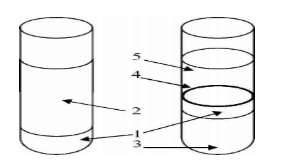 Схема розділення форменних елементів крові на градієнті щільності фікол-верографіну. Позначення: а – до центрифугування кровіі, б – після центрифугування крові, 1 – градієнт щільності фікол-верографіну, 2 – кров,
3 – еритроцити, 4 – лімфоцити, 5 – плазма крові
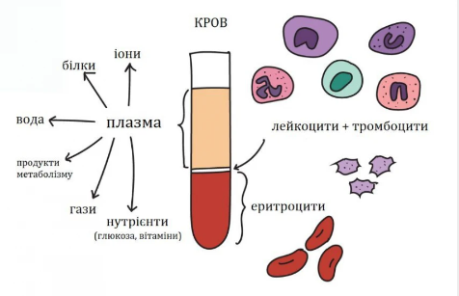 Метод визначення субпопуляцій Т- і В-лімфоцитів з використанням еритроцитарних діагностикумів "Анти-CD3", "Анти-CD4", "Анти-CD8", "Анти-CD22", "Анти-CD16"
Принцип методу оснований на визначенні субпопуляцій Т- і В-лімфоцитів за допомогою реакції розеткоутворювання з еритроцитами, на яких адсорбовані моноклональні антитіла проти рецепторів CD3 (Т-лімфоцити), CD4 (Т-хелпери), CD8 (Т-супресори), CD19 або CD22 (В-лім- фоцити), CD16 (натуральні кілери).
Облік результатів дослідження проводять у світловому мікроскопі з імерційною системою.
Імуно-регуляторний індекс (показник CD4/CD8). Окрім визначення чисельності популяцій і субпопуляцій, важливе значення надається об численню показника CD4/CD8 - імуно-регуляторного індексу або хелперно-супресорного відношення (норма 1,8±0,4). Зменшення імуно-регуляторного індексу спостерігається при вірусних інфекціях, у новонароджених і при пересадці кісткового мозку, а збільшення - при аутоімунних захворюваннях, алергії
Лазерна проточна цитофлюориметрія
Принцип методу проточної цитометрії заснований на реєстрації світлорозсіювання і флюоресценції від кожної окремо взятої клітини в клітинній суспензії. На основі аналізу світорозсіювання (без застосування антитіл) в досліджуваному зразку можна визначити вміст лімфоцитів, моноцитів і гранулоцитів. Проточна цитометрія проводиться з використанням моноклональних антитіл, пов'язаних з флюоресцентними фарбниками, якими зафарбовують клітини крові. Моноклональні антитіла мають ідентичну специфічність до мембранних антигенів, тому вони згруповані і позначені відповідним номером кластера диференціювання (CD). Таким чином, використовуючи метод імунофлюоресценції (прямої або непрямої), можна визначити чисельність різних субпопуляцій лімфоцитів.
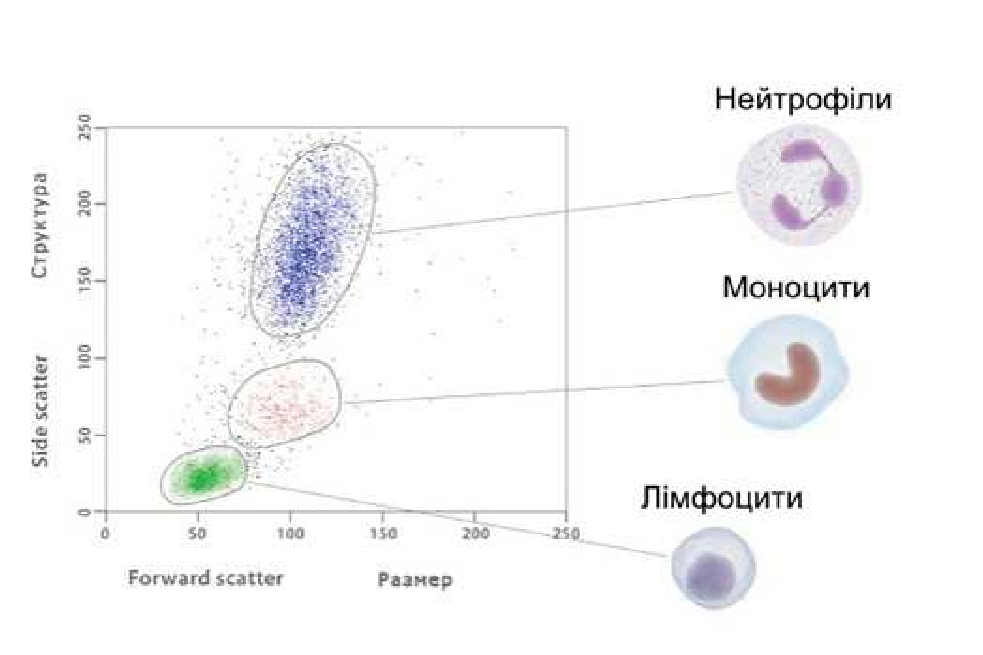 Метод розеткоутворення. Визначення Т-лімфоцитів методом спонтанного розеткоутворення з еритроцитами барана (Е-РУК). Тимусзалежні Т-лімфоцити мають рецептори для еритроцитів барана (Е-рецептори ідентичні CD2, що виявляється моноклональними антитілами), які виступають специфічним маркером для їх розпізнавання (Е-РУК: Ery- throcyte - розеткоутворюючі клітини).
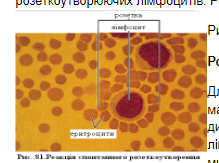 Визначення теофілинчутливих Т-клітин. У присутності теофіліну Т-лімфоцити з супресорною функцією втрачають здатність до Е-розеткоутворення. Такі клітини дістали назву теофілінчутливих (ТЧ), аналог CD8 Т-супресорів. Так звані теофілінрезистентні (ТР) клітини в значному відсотку випадків містять субпопуляцію CD4 Т-хелперів. Показник ТР/ТЧ в нормі складає 2,5-3,5.
Виявлення Т-лімфоцитів, що утворюють розетки з алогенними і аутологічними еритроцитами. Т-клітини, що утворюють розетки з аутоеритроцитами, як вважають, несуть кілерну функцію і грають основну роль в механізмах аутоагресії.
Визначення В-клітин методом розеткоутворення з еритроцитами барана в системі ЕАС.
Тимуснезалежні В-лімфоцити мають на своїй мембрані специфічні детермінанти, що дозволяють диференціювати їх від тимусзалежних, тобто Т-лімфоцитів. Такими детермінантами є поверхневий (мембранний) IgМ, рецептори для Fc -фрагмента Ig G, третього компонента комплементу (С3) і вірусу Епштейна-Бара. Число лімфоцитів, що несуть  IgA, G, Е або D, незначне (IgА - 1-5 %, IgD і IgЕ - 2-4 %). Застосовується  метод виявлення В-клітин по їх здатності утворювати розетки з баранячими еритроцитами, навантаженими антитілами в середовищі комплементу. Такі еритроцити маркірують рецептори для Fc і С3 В-лімфоцитів. Прилади і реактиви ті ж, що і для методу визначення Т-лімфоцитів.
Аналогічно готують і суспензію лімфоцитів.
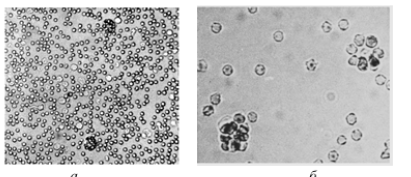 Мікрофотографії розеткоутворення: а –×600; б – ×1350
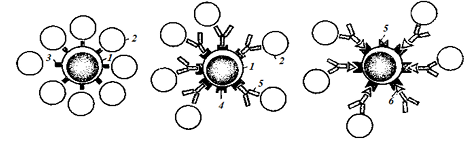 Реакція утворення: а – Е-розеток;  б – ЕА-розеток;  в – ЕАС-розеток: 1 – лімфоцит; 2 – еритроцит; 3 – рецептор  до еритроцитів; 4 – Fc-рецептор; 5 – антитіла до еритроцитів (б)  і СЗ-рецептор (в); 6 – комплемент
Функціональні тести
Реакція бласттрансформації лімфоцитів (РБТЛ). Принцип методу. Під впливом неспецифічних і специфічних стимулів лімфоцити перетворюються на бласти - великі пиронінофільні клітини, здатні до проліферації і подальшого диференціювання, що приводить до збільшення в лімфоїдній тканині кількості реагуючих клітин. Це явище називають бласттрансформацією, яка постійно спостерігається в лімфоїдних тканинах в результаті антигенної стимуляції.
Відомі речовини, що чинять на лімфоцити мітогенну дію (табл. 2). Частіше для оцінки функціонального стану Т-лімфоцитів в клінічній лабораторній практиці використовують фітогемаглютинін (ФГА) - рослинний лектин, що отримується з насіння квасолі.
Таблиця 2. Деякі неспецифічні мітогени лімфоцитів
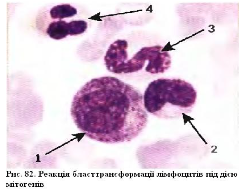 Фітогемагглютинін (ФГА) викликає трансформацію T-лімфоцитів, а ліпополісахарид (ЛПС) Е. coli - B-лімфоцитів в бласти в культурі клітин.
Клінічне значення. Спонтанна проліферація лімфоцитів (бласттрансформація) буває підвищена у хворих, що перенесли багатократні переливання крові, хворих алергічними і автоімунними захворюваннями, при бактерійних і вірусних інфекціях, а також у новонароджених.
Зниження проліферативної відповіді на ФГА свідчить про наявність імунодефіциту. Низька відповідь в РБТЛ може корелювати з дефіцитом Т-клітин в периферичній крові або із зміною показника CD4/CD8 на ко ристь клітин-супресорів. В деяких випадках (наприклад, в період віднов- лення після опромінення або інтенсивної хіміотерапії) низька відповідь на Т-клітинні мітогени може бути пов'язана з викидом в периферичну кров великої кількості незрілих Т-клітин. Низька відповідь в РБТЛ може бути також обумовлена порушенням продукції таких лімфокінів як ІЛ-1 і ІЛ-2.
Реакція гальмування міграції лейкоцитів в прямому капілярному тісті. Рухливість лейкоцитів периферичної крові, їх міграція до вогнищ тканинної деструкції, хемотаксис до ауто- і гетероантигенів, перерозподіл між лімфоїдними органами при стресово-адаптивних реакціях є складовою компонентою загальної системи реактивності, здібності до збереження постійності внутрішнього середовища.
Сенсибілізовані до певного антигену лімфоцити різко знижують швидкість рухливості в середовищі, в яке вносять антиген. Реакція гальмування міграції лейкоцитів (РГМЛ) здійснюється при безпосередній взаємодії антигену з антигенспецифічними рецепторами, а також через дію чинника, що пригнічує міграцію клітин, який виділяється при контакті із специфічним антигеном. Цей феномен дозволяє продемонструвати органоспецифічну клітино-опосередковану гіперчутливість.
Клінічне значення. Збільшення показника міграції свідчить про зниження функціональної активності лімфоцитів : їх здібності продукувати цитокіни. Виявлення сенсибілізованих до певного антигену лімфоцитів говорить про участь цього антигену в розвитку специфічної гіперчутливості і може бути використано в діагностиці пухлин, гломерулонефриту, диференціальній діагностиці міокардиту і кардіопатій.
РГМЛ використовують для оцінки гіперчутливості уповільненого типу (ГУТ), оскільки вона за своєю суттю є пробірним аналогом клітин- них імунних реакцій ГУТ. У якості речовин, що модулюють (гальмують або активують) спонтанну міграційну активність лейкоцитів, застосовують ті ж мітогени, що і при РБТЛ. Крім того, можуть бути використані тканинні і мікробні антигени, стандартні алергени. Останні застосовують при діагностиці саркоїдозу, туберкульозу, альвеолітів і інших захворю- вань, що протікають з утворенням епітеліоїдно - клітинних гранулем (тканинні прояви ГУТ).
Дослідження функціональної активності фагоцитів. Виділення лейкосуспензії для постановки реакції фагоцитозу і нітросинього тетра- золієвого тесту здійснюють з гепаринізованої крові.
Клінічне значення. Вивчення показників фагоцитозу має значення в діагностиці імунодефіцитних станів: часто рецидивуючі гнійні запальні процеси, рани, що тривало не загоюються, схильність до післяопераційних ускладнень. Показники фагоцитозу допомагають в діагностиці вторинних імунодефіцитних станів, викликаних лікарською терапією. У зв'язку з тим, що фагоцити беруть участь в елімінації імунних комплексів і активність фагоцитозу тісно пов'язана з активністю компонентів комплементу, а саме С3, концентрацією IgG антитіл, наявністю інших опсонуючих чинників, дослідження фагоцитозу відіграє роль в діагностиці, оцінці активності і ефективності терапії при ревматизмі та інших хворобах сполученої системи. Найбільш інформативним для оцінки фагоцитарної активності слід рахувати фагоцитарне число, коефіцієнт фагоцитарного
числа, які відбивають завершеність фагоцитозу.
Фагоцитарна активність нейтрофілів звичайно підвищується на початку розвитку запального процесу. Її зниження призводить до хронізації запального процесу та підтримання автоімунного процесу, тому що при цьому порушується функція руйнування та виведення циркулюючих імунних комплексів із організму.
Підвищення показників спостерігається при: антигенному подразненні внаслідок бактеріального запалення (продромальний період, період гострого прояву інфекції) при нормальній активності фагоцитозу; лейко цитозі; алергічних реакціях; автоімунних захворюваннях; посиленні антитілозалежної цитотоксичності та реакції на донорський трансплантат. Зниження показників спостерігається при: хронічних запальних захворюваннях бактеріальної та вірусної природи; вроджених дефектах фагоцитарної системи, синдромі Чедіака – Хігасі, хворобі Дауна, СЧВ, хворобі імунних комплексів, гранулематозі, дефіциті імуноглобулінів, комплементу; лікуванні цитостатиками, імунодепресантами, опроміненням іонізуючою радіацією; вторинних та первинних імунодефіцитах; но- воутвореннях; тяжких опіках, травмах, стресах; кишкових та ниркових синдромах втрати білку; недостатності харчування; недостатності фагоцитозу; хронізації запального процесу.
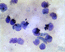 НСТ-тест - тест відновлення нітросинього тетразолія. Спонтанний тест з НСТ (нітросинім тетразолієм) дозволяє оцінити стан кисневозалежного механізму бактерицидності фагоцитів (гранулоцитів) крові in vitro. Він характеризує стан і ступінь активації внутрішньоклітинної НАДФ-Н-оксидазної антибактеріальної системи.
Принцип методу ґрунтується на відновленні поглинутого фагоцитом  розчинного барвника нітросинього тетразолію (НСТ) в нерозчинний ді- формазан під впливом супероксиданіону, що утворюється в НАДФ–Н– оксидазній реакції, яка ініціює процес стимуляції фагоциту. До фагоцитів додають жовтий фарбник нітросиній тетразолій, в нормі при його поглинанні метаболічна активність фагоцитів зростає, нітросиній тетразолій відновлюється, диформазан у вигляді грубодисперсних темносиніх гра- нул відкладається усередині або на поверхні клітин і продукти цієї реак- ції забарвлюють фагоцит у синій колір.
Клінічне значення. Спонтанний НСТ-тест дозволяє оцінити ступінь антигенного подразнення не активованих in vitro гранулоцитів крові. Він характеризує ступінь активації внутрішньоклітинних антибактеріальних систем. Про порушення метаболізму фагоцитів судять по зниженню інтенсивності синього фарбування. При виявленні порушень визначають рівень цитохрому b558 та інших білків фагоцитів. Показники НСТ–тесту підвищуються в початковому періоді гострих бактеріальних інфекцій, тоді як при хронічному перебігу інфекційного процесу вони знижуються. Санація організму від збудників супроводжується нормалізацією показника. Різке зниження свідчить про декомпенсацію протиінфекційного за хисту та є прогностично несприятливою ознакою. Показник спонтанного НСТ–тесту в нормі складає до 10 %.
НСТ-тест відіграє важливу роль в діагностиці хронічних гранулематозних захворювань, які характеризуються наявністю дефектів в НАДФ- Н-оксидазному комплексі. Для пацієнтів з хронічними гранульоматозними захворюваннями характерна наявність рецидивуючих інфекцій (пневмонія, лімфаденіт, абсцеси легенів, печінки, шкіри), що викликаються Staphylococcus aureus, Klebsiella spp., Candida albicans, Salmonella spp., Escherichia coli, Aspergillus spp., Pseudomonas cepacia, Mycobacterium spp . і Pneumocystis carinii.
Нейтрофіли у пацієнтів з хронічними гранульоматозними захворюваннями мають нормальну фагоцитарну функцію, але внаслідок дефекту в НАДФ-Н-оксидазному комплексі не здатні знищувати мікроорганізми. Спадкові дефекти НАДФ-Н-оксидазного комплексу у більшості випадків зчеплені з хромосомою X, рідше аутосомно-рецесивні.
Підвищення показників спостерігається при: антигенному подразненні внаслідок бактеріального запалення (продромальний період, період гострого прояву інфекції) при нормальній активності фагоцитозу; хронічному гранулематозі; лейкоцитозі; алергічних реакціях; автоімунних захворюваннях; посиленні антитілозалежної цитотоксичності.
Зниження показників спостерігається при: хронічних запальних захворюваннях бактеріальної та вірусної природи; хронізації гострого запального процесу, вроджених дефектах фагоцитарної системи, синдромі Чедіака-Хігасі, хворобі Дауна, СЧВ, колагенозах, хворобах імунних комплексів, дефіциті імуноглобулінів, комплементу; лікуванні цитостатиками, імунодепресантами, опроміненням іонізуючою радіацією; вторинних та первинних імунодефіцитах, злоякісних новоутворен- нях, тяжких опіках, травмах, стресах; недостатності фагоцитозу.
Індукований НСТ–тест дозволяє оцінити функціональний резерв кисеньзалежного механізму бактерицидності фагоцитів. Тест використо вують для виявлення резервних можливостей внутрішньоклітинних систем фагоцитів. При збереженій внутрішньоклітинній антибактеріальній активності у фагоцитах різко зростає кількість формазан-позитивних нейтрофілів після їх стимуляції латексом. Зниження показників стимуль- ованого НСТ–тесту нейтрофілів нижче за 40 % та моноцитів нижче за 87 % свідчать про недостатність фагоцитозу. Величина стимульованого НСТ–тесту в нормі складає 20 -40 %.
Визначення імуноглобулінів IgA, IgM, IgG імуноферментним методом. Принцип методу оснований на виявлені в сироватці крові імуноглобулінів A, M, G за допомогою специфічних антиглобулінових кон’югатів (анти-A, анти-M, анти-G). Компоненти, що не зв’язалися, від миваються, активність ферменту в складі імунних комплексів визначають за допомогою субстрат–хромогенної суміші. Інтенсивність зафарбову- вання хромогену зворотно-пропорційна кількості антитіл в зразку.
Кількісне визначення імуноглобулінів методом радіальної імунодифузії по Манчіні. Принцип методу. Визначення IgA, IgM, IgG методом радіальної імунодифузії в гелі агарози по Mancini et al засновано на тому, що зразки досліджуваних сироваток вміщують у лунки агару, який містить антитіла до Ig одного з класів IgА, IgМ, IgG у відомій концентрації. Імуноглобуліни, дифундуючи з лунок в агар, при взаємодії з відповідними антитілами будуть утворювати кільця преципітації, розмір яких знаходиться в тісній залежності від вмісту в сироватці обстежуваного Ig того чи іншого класу.
Клінічне значення. Імуноглобуліни є продуктами секреції В-клітин на кінцевій стадії їх диференціювання, тобто плазматичних клітин. Рівень сироваткових Ig відображує функціональний стан В-клітинної ланки імунної системи у відповідь на стимуляцію організму антигенними подразниками. Підвищення рівня характерне для гострих та хронічних запальних процесів, аутоімунних захворюваннях та ін. Дефекти, пов’язані з порушенням метаболізму імуноглобулінів, спостерігаються при багатьох захворюваннях. Зниження рівня імуноглобулінів свідчить про недостатність гуморальної ланки імунітету, порушення їх синтезу або посилення катаболізму, адсорбція на імунних комплексах.
Підвищення концентрації IgА спостерігається при: гострій та хронічній бактеріальній, грибковій, паразитарній інфекції, хронічних захворюваннях печінки, цирозі, ревматоїдному артриті, СЧВ, хронічному лімфолейкозі, мієломній хворобі, моноклональній гамапатії, хворобі Вальден- стрема, ендотеліомі, остеосаркомі, кандидозі, муковісцидозі, захворю- ваннях дихальних шляхів.
Зменшення концентрації IgА спостерігається при: фізіологічній гіпо- гамаглобулінемії у дітей (у віці 3 - 5 міс.), вродженій гіпогамаглобулінемії або агамаглобулінемії, новоутвореннях імунної системи, лікуванні цитостатиками і імунодепресантами, станах після видалення селезінки, кишкових та ниркових синдромах втрати білку, гострих вірусних, хронічних бактеріальних інфекціях.
Підвищення концентрації IgM спостерігається при: гострих та хронічних бактеріальних, грибкових, паразитарних інфекціях, гострих вірусних гепатитах, цирозі, ревматоїдному артриті, СЧВ, гострому та хронічному лімфолейкозі, мієломній хворобі, макроглобулінемії Вальденстрема, ендотеліомі, остеосаркомі, кандидозі, муковісцидозі, захворюваннях дихальних шляхів.
Зменшення концентрації IgM спостерігається при: фізіологічній гіпогамаглобулінемії у дітей (у віці 3 - 5 міс.), вродженій гіпогамаглобулінемії або агамаглобулінемії, новоутвореннях імунної системи, лікуванні цитостатиками і імунодепресантами, опроміненні іонізуючою радіацією, станах після видалення селезінки, кишкових та ниркових синдромах втрати білку, хронічній вірусній інфекції, недостатності гуморальної ланки імунітету.
Підвищення концентрації IgG спостерігається при: гострих та хронічних бактеріальних, грибкових, паразитарних інфекціях, гострих та хронічних захворювання печінки, цирозі, вірусному гепатиті, автоімунних захворюваннях, ревматоїдному артриті, СЧВ, саркоїдозі, муковісцидозі, хронічному лімфолейкозі, мієломній хворобі, інфекційному мононуклеозі, моноклональній гамапатії, хворобі Вальденстрема, рекон- валесценції первинної бактеріальної інфекції, при гострому періоді повторної інфекції, СНІД.
Зменшення концентрації IgG спостерігається при: фізіологічній гіпо- гамаглобулінемії у дітей (у віці 3 - 5 міс.), вродженій гіпогамаглобулінемії або агамаглобулінемії, новоутворенні імунної системи, лікуванні цитостатиками і імунодепресантами, станах після видалення селезінки, кишкових та ниркових синдромах втрати білку, при хронічній вірусній інфекції, гемоглобінопатії.
Визначення загального IgE в сироватцi кровi імуноферментним методом. Принцип визначення. У наданiй тест-системi використовується принцип двосайтового (сендвiч) iмуноферментного аналiзу. У лунки мiкропланшета, на поверхнi якого адсорбованi специфiчнi анти-IgЕ-епсiлон- антитiла, вносять дослiджуваний зразок. Антиген з зразка зв'язується з антитiлами на поверхнi лунки. Незв'язаний матерiал видаляється вiдмивкою. У лунку вносять інші антитiла проти iншого епiтопу IgЕ, мiченi пероксидазою. Пiсля повторної вiдмивки активнiсть ферменту, зв'язаного на поверхнi лунки мiкропланшету, проявляється	i вимiрюється додаванням хромоген-субстратної cумiшi, стоп-розчину та фотометрiєю при 450 нм. Iнтенсивнiсть кольорової реакції прямо пропорцiйна кiлькостi антигену у зразку.
Клінічне значення. Основна біологічна роль IgЕ - здатність зв'язуватися з поверхнею тучних клітин і базофілів людини. IgЕ бере участь в алергійних реакціях I (негайного) типу та у захисному протигельмінтному імунітеті, що обумовлено існуванням перехресного зв'язування між IgE і антигеном гельмінтів. Останній проникає через мембрану слизової і розміщується на тучних клітинах, викликаючи їх дегрануляцію. Медіатори запалення підвищують проникність капілярів і слизистої, у результаті чого IgE і лейкоцити виходять із кровотоку. До гельмінтів покритим IgE приєднуються еозинофіли, що викидають зміст своїх гранул і таким засобом вбивають гельмінти. Показання до визначення загального IgE: атопічні хвороби, алергійний риніт, атопічна бронхіальна астма, атопічний дерматит, алергійна гастроентеропатія, анафілактичні хвороби, системна анафілаксія, кропивниця - ангіоневротичний набряк, алергійний бронхопульмональний аспергільоз, гельмінтози, гіпер-IgE синдром (синдром Джоба), селективний IgE дефіцит, тимусна аплазія (синдром Ді-Джорджи), IgE–мієлома, реакція "трансплантат проти хазяїна" і ін.
Визначення рівня циркулюючих імунних комплексів (ЦІК) в сироватці крові. Процеси аутосенсибілізації супроводжуються накопиченням циркулюючих імунних комплексів (ЦІК), у зв'язку з чим визначення їх змісту є важливим етапом оцінки імунного статусу.
Клінічне значення. ЦІК - комплекси, що складаються з антигену, антитіл і пов'язаних з ними компонентів комплементу С3, С4, Clq. У нормі імунні комплекси, що утворилися в кровотоці, фагоцитуються і руйнуються як фагоцитами, так і печінкою. Однак при збільшенні їх розміру (при надлишку антигену і наявності в їх структурі IgM, Clq-компонента комплементу) комплекси можуть відкладатися в периваскулярному просторі і кірковому шарі нирок, викликаючи активацію комплементу і запальних процесів. Патологічні реакції на імунні комплекси можуть бути обумовлені підвищенням швидкості їх утворення над швидкістю елімінації, дефіцитом одного або декількох компонентів комплементу або функціональними дефектами фагоцитарної системи. Визначення рівня імунних комплексів в сироватці крові має важливе значення в діагностиці гострих запальних процесів і алергічних реакцій 3-го типу, при яких рівень ЦІК підвищується, а також в оцінці ефективності проведеного лікування. Підвищення рівня ЦІК в крові характерно для:
гострих бактеріальних, грибкових, паразитарних і вірусних інфекцій;
аутоімунного захворювання, колагенозів, ревматизму, гломерулонеф риту, алергічних альвеолітів, васкулітів, феномена Артюса;
імунокомплексних захворювань, сироваткової хвороби;
алергічних реакцій 3-го типу.
Визначення гемолітичної активності комплементу. Уніфікований метод визначення гемолітичної активності комплементу по 50% гемолізу. 
Принцип методу. Активність системи комплементу - гемолітична здатність сироватки крові людини лізувати еритроцити тварин. Комплемент, що міститься в досліджуваній сироватці, викликає гемоліз сенсибілізованих еритроцитів барана в присутності сироватки кролика, імунізованого баранячими еритроцитами (гемолітична сироватка).
Збільшення загальної кількості комплементу відбувається при: обструктивній жовтяниці, тиреоїдиті Хашимото, гострій ревматичній лихоманці, вузликовому поліартеріїті, дерматоміозиті, гострому інфаркті міокарду, виразковому коліті, тифозній лихоманці, цукровому діабеті І типу, синдромі Рейтера, подагрі.
Зменшення загальної кількості комплементу відбувається при: СЧВ з ураженням нирок, гострому гломерулонефриті, сироватковій хворобі, імунокомплексних захворюваннях, цирозі печінки, комбінованих імунодефіцитах, септичному ендокардиті з гломерулонефритом, рецидивуючих ангіоневротичних набряках, пароксизмальній холодовій гемоглобінурії, міастенії Гравіс, вірусному гепатиті з ураженням суглобів, змішаній кріоглобулінемії, лімфомі.
Крім загальної гемолітичної активності комплементу, за допомогою радіальної імунодифузії по Манчіні визначають концентрацію окремих компонентів комплементу (частіше С3 та С4 ). Визначення C3 і C4 дозволяє встановити переважаючий шлях активації комплементу. C4 витрачається лише при активації за класичним шляхом. C3 бере участь як у класичному, так і в альтернативному шляху активації, проте при активації за альтернативним шляхом рівень C3 знижується значніше.
Імуноцитохімія. Ідея локалізації антигенів в тканинах за допомогою антитіл вперше була реалізована на початку 40-х років. Згодом імуноцитохімічні методи стали широко застосовуватися в молекулярній клінічній діагностиці, а з середини 70-х рр.., після відкриття моноклональних антитіл, їх роль ще більше зросла.
Імуноцитохімічні (ІЦХ) методи дозволяють локалізувати та ідентифікувати клітинні компоненти (в нашому випадку цитокіни), грунтуючись на їх зв'язуванні з антитілами. Місце зв'язування визначають за допомогою мічених антитіл або методом вторинного мічення.
Цитофлюориметрія. Це провідний метод у клінічній імунології. Він може бути використаний для оцінки внутрішньоклітинної продукції цитокінів різними клітинними популяціями.
Цитофлюориметрія дозволяє оцінити продукцію цитокіну на рівні однієї клітини за допомогою внутрішньоклітинного фарбування. Комбінація внутрішньоклітинного та поверхневого фарбування дає можливість максимально деталізувати інформацію про клітину-продуцента - приналежність до класу, підкласу,визначити її функціональну активність.
Клінічне значення визначення цитокінів. Цитокіни є локальними медіаторами, тому доцільно вимірювати їх рівні у відповідних тканинах після екстракції тканинних протеїнів з біоптатів відповідних органів або в природних рідинах: сечі, слізної рідини, рідини ясенних кишень, бронхо-альвеолярному лаважі, вагінальному секреті, еякуляті, змивах з порожнин, спинномозкової або синовіальної рідини.
Додаткову інформацію про стан імунної системи організму можна отримати при вивченні здатності клітин крові до продукції цитокінів in vitro. Існує дві субпопуляції CD4 + Т-хелперів - Т-хелпери 1 і 2 типів, які не мають відмінностей з антигенною структурою: Т-хелпери 1 та 2 типів (Th1 та Th2) мають однакові диференційовані антигени CD3, CD4, CD29, CD45Ra. Разом з тим, Т-хелпери 1 і 2 типів розрізняються за набором (профілем) цитокінів, які вони здатні синтезувати у відповідь на анти- генну стимуляцію, і від цього профілю залежить, який з двох основних типів імунної відповіді буде реалізований (клітинній або гуморальний). Т-хелпери 1 типу продукують інтерлейкіни-2, 3, 12, ІФН-γ і ФНП-β, ГМ-КСФ; вони викликають активацію клітинного імунітету, вироблення цитотоксичних Т-лімфоцитів, натуральних кілерів, макрофагів та Т-ефекторів гіперчутливості уповільненого типу. Thl забезпечуються імунітет проти вірусів, внутрішньоклітинних бактерій і онкогенних клітин.
Активність Th1 подавляє інтерлейкін-10.
Т-хелпери 2 типу продукують інтерлейкіни 4, 5, 6, 10 та 13, які активують гуморальну імунну відповідь, В-лімфоцити і алергічне запалення. Стимулюючи продукцію плазматичними клітинами імуноглобулінів IgM, IgG4 та IgA, Th2, забезпечується імунітет проти звичайних (позаклітинних) бактерій і їх токсинів. Активація еозинофілів, тучних клітин і стимуляція синтезу імуноглобуліну Е (IgE) веде до розвитку алергії. Активність Th2 подавляє ІФН-γ.
Рівні вмісту цитокінів в плазмі відображають поточний стан імунної системи і розвиток захисних реакцій in vivo. Спонтанна продукція цитокінів культурою мононуклеарів периферичної крові дозволяє оцінити стан активності відповідних клітин. Підвищена спонтанна продукція цитокінів свідчить про те, що клітини вже активовані антигеном in vivo.
Індукована продукція цитокінів дозволяє оцінити потенційну здатність певних клітин відповідати на антигенну стимуляцію. Знижена індукція цитокінів in vitro, наприклад, може служити одним з ознак імунодефіцитного стану. Тому обидва варіанти вивчення рівнів цитокінів як в циркулюючій крові, так і при їх продукції культурами клітин є важливими з точки зору характеристики імунореактивності всього організму і функції окремих ланок імунної системи. Причому для оцінки тяжкості та прогнозування перебігу захворювання доцільно визначати концентрацію як проти-, так і прозапальних цитокінів у динаміці розвитку патології.
HLA-типування
На поверхні практично всіх клітин організму представлені молекули (білки), які носять назву антигенів головного комплексу гістосумісності (HLA - антигени). HLA - human leucocyte antigens - антигени тканинної сумісності (cінонім: MHC - major histocompatibility complex - головний комплекс гістосумісності). Кожна людина володіє індивідуальним набором HLA - антигенів.
Молекули HLA виконують роль своєрідних "антен" на поверхні клітин, що дозволяють організму розпізнавати власні і чужі клітини (бактерії, віруси, ракові клітини і т.д.) і при необхідності запускати імунну відповідь, що забезпечує вироблення специфічних антитіл і видалення чужорідного агента з організму.
Склад кожного антигену HLA кодується відповідним HLA-геном 6-ї хромосоми. Інакше кажучи, індивідуальне поєднання HLA-антигенів у конкретної людини визначається індивідуальним поєднанням HLA-генів. Поєднання HLA генів, що отримуються від батьків, настільки ж індивідуально, як і відбитки пальців. HLA-гени успадковуються по кодомінантному типу, тобто одну хромосому дитина успадковує від матері, а іншу - від батька. Таким чином, у людини два гаплотипи і кожна клітина організму несе на собі диплоїдний набір антигенів, один з яких успадковується від матері, а інший - від батька. Виняток становлять статеві клітини (яйцеклітина і сперматозоїд), кожна з яких містить в своєму ядрі тільки по одному гаплотипу.
Антигени гістосумісності, що виявляються на клітинах конкретної людини, складають HLA-фенотип цієї людини. Для його визначення необхідно провести фенотипування клітин індивіда. Як правило, "типуються" лімфоцити периферичної крові. Щоб встановити гаплотипи обстежуваного і, відповідно, його генотип - послідовність розташування генів у хромосомі, необхідно провести типування батьків.
Гени, що кодують HLA розташовані в 7-ми областях (локусах) 6-ої хромосоми: HLA-A, B, C, D (фактично, складається з 4 локусів: власне HLA-D і HLA-DP), DQ, DR.
Кожен з генів може мати багато десятків варіантів (алелей) - їх різноманітні поєднання і формують безліч комбінацій генів. Саме алелі, виявлені при дослідженні, вказуються в бланку результатів HLA-типування.
Виділяють 2 класи антигенів HLA. До класу I відносяться антигени локусів A, B і C, а до класу II - антигени локусів DR, DP і DQ. Антигени класу I присутні на поверхні всіх клітин (а також - тромбоцитів), анти- гени класу II - на поверхні клітин, що беруть участь в імунологічних реакціях (B-лімфоцитів, активованих T-лімфоцитів, моноцитів, макрофагів і дендритних клітин).
Гени HLA позначаються тими ж літерами, що і закодовані ними антигени HLA. Назви генів і антигенів HLA складаються з однієї або декількох літер і цифр, наприклад A3, B45, DR15, DQ4. Буква позначає ген (область і локус), а цифри - алель цього гену, при цьому цифрові позначення присвоюються в міру відкриття нових алелей.
Поза вагітністю імунні клітини, що циркулюють в організмі, вистежують на поверхні клітин білковий код - білки тканинної сумісності. І якщо виявляються клітини зі зміненою структурою (це занесені мікроби або змінені клітини самого організму), організм негайно видає імунну відповідь - атипові клітини знищуються.
При спадкуванні антигенів тканинної сумісності дитина отримує по одному гену кожного локусу від обох батьків, тобто половина антигенів тканинної сумісності успадковується від матері і половина від батька. Таким чином, дитина є наполовину чужорідним для організму матері. Невідповідність подружжя за HLA-антигенів і відміну клітин плоду від материнського організму є нормальним фізіологічним явищем, необхідним для збереження і виношування вагітності. Ця "чужорідність" запускає імунологічні реакції, спрямовані на збереження вагітності.
При настанні вагітності з лімфоцитів ендометрію формується клон імунних клітин, що виробляє спеціальні "захисні" (блокуючі) антитіла, проти батьківських HLA-антигенів. Ці антитіла блокують HLA-антигени батька від ефекторних клітин імунної системи матері, вони захищають плід від материнських природних кілерів, що сприяють відторгненню ембріона. "Блокуючі" антитіла до батьківських HLA-антигенів (вони називаються APLA - anti pater leukocytes antibody), експресуються лімфо- цитами ендометрію. APLA виявляють уже на 5-му тижні вагітності. APLA-антитіла виробляються при антигенних відмінностях подружжя за HLA-системі II класу. Тому під час вагітності плід і його клітинні структури невиразні для імунної системи материнського організму.
Клінічне значення HLA-типування та генотипування
Послідовність етапів генотипування із застосуванням різних технологій при підборі донора для трансплантації повинна виглядати таким чином:
генотипування великої кількості зразків за технологією rSSO зі середньовисоким рівнем для звуження кола можливих донорів;
генотипування за технологією SSP для розрішення неоднозачностей, отриманих при генотипуванні методом SSO;
генотипування з високим розрішенням реципієнта і донора з застосуванням наборів LABType SSO HD і LABType SSO HLA Exon 4-7 Sup- plement для отримання алельного рівня (аналогічний рівень досягається при секвенування);
визначення рівня серопозитивності донорів та реципієнта; Моніторинг рівня посттрансплантаційних антитіл і профілю специфічності антитіл до антигенів HLA.
Необхідно застосовувати всі технології HLA-типування. Технології SSO і SSP не конкурують, а доповнюють один одного.
Показання до призначення аналізу:
Типування генів HLA II класу застосовується для діагностики деяких форм безпліддя і невиношування вагітності, які можуть бути наслідком високої гомології генів HLA II класу в подружній парі при повній фертильності партнерів.
Типування генів HLA II класу є обов'язковим дослідженням для підбору донора при трансплантації органів.
Деякі алельні варіанти генів HLA II класу асоційовані з підвищеним ризиком захворювань: цукровий діабет I типу, ревматоїдні захворювання, аутоімунний тиреоїдит, сприйнятливість до інфекційних захворювань та ін.
Показання для HLA-типування та генотипування при вагітності. Кожен з генів може мати тисячі варіантів - алелів. Різноманітні поєднання алелей і забезпечують багатоваріантність комбінацій генів. Саме збіг але- лей і говорить про генетичну сумісність чи несумісність двох людей. Дитина отримує по одному гену від матері й від батька.
Невідповідність подружжя за HLA-антигенами і відмінність зародка від материнського організму є важливим моментом, необхідним для збереження і виношування вагітності. Якщо є сумісність подружжя за HLA- антигенами II класу, то антитіла до них не виробляються і не захищають плід від материнських природних кілерів. Наявність більш ніж 3 загальних генів HLA у чоловіка і дружини є однією з причин звичних викиднів.
Подібність подружжя за антигенами тканинної сумісності призводить до "схожості" зародка на організм матері, що стає причиною недостатньої антигенної стимуляції імунної системи жінки, і необхідні для зачаття або збереження вагітності реакції не запускаються. Велике число співпадаючих антигенів головного комплексу гістосумісності (HLA) у подружжя призводить до того, що зародок не розпізнається організмом матері як плід, а сприймається як змінена клітина власного організму, проти якої починає працювати система знищення. Як наслідок імунітет матері пригнічує імплантацію ембріона. У кожному третьому випадку безпліддя або звичне невиношування вагітності обумовлюються генетичними особ ливостями пари.
Важливе значення для діагностики імунних форм невиношування вагітності має визначення генотипу подружжя за HLA-антигенами II класу. Бажано проведення фенотипування по HLA-DR і HLA-DQ антигенам, особливо по HLA-DR, так як ці антигени представлені на клітині в незрівнянно більшій кількості і є найбільш імуногенно активними. Імунологічна несумісність партнерів може бути констатована, коли є три збіги між алельними варіантами генів DRB1, DQA1, DQB1 у обстежуваного подружжя.
Проблема раннього невиношування вагітності при відсутності аномалій каріотипу найчастіше має імунологічну природу. В даний час все більше дослідників приходять до висновку про тісний взаємозв'язок і взаєморегуляцію між ендокринною та імунною системами, що реалізується в ендометрії на ранніх етапах імплантації. Сенсибілізація вагітних до батьківських HLA-антигенів плоду, схожість подружжя за HLA, присутність в HLA-фенотипі батьків певних антигенів призводить до спонтанних викиднів, важкому гестозу вагітності, вроджених вад розвитку плоду, зниження опірності потомства до несприятливих факторів навколишнього середовища.
Для подолання проблеми схожості подружжя за HLA-антигенами існує кілька видів терапії: імунізації матері концентрованою культурою лімфоцитів чоловіка, таким чином, що антигенне навантаження збільшується в 10000 разів порівняно з нормою; імунотерапія препаратами імуноглобулінів людини, фармакологічна дія при цьому: імуномодулююча, імуностимулююча.
Значення HLA-типування та генотипування в трансплантології. В даний час селекція донора і реципієнта по HLA-антигенам з викори- станням ДНК-типування стала рутинним методом у імунологічних лабораторіях трансплантаційних центрів. Дані останніх років свідчать, що виживаність трупного ниркового алотрансплантату протягом 1 року при підборі пари донор-реципієнт за допомогою ДНК-типування склала 90%. У той же час при підборі пари за допомогою серологічного типування ця ж цифра дорівнювала 68%.
Взаємозв'язок антигенів системи HLA зі схильністю до захворювань. Вивчення зв'язків HLA-системи з деякими захворюваннями має важливе значення для епідеміології, нозології, діагностики, прогнозу та лікування
Імунологічні (серологічні) методи дослідження інфекційних хвороб
Серологічні реакції застосовують в двох напрямах:
Виявлення з діагностичною метою антитіл в сироватці крові обстежуваного за наявністю набору відомих антигенів. Як антигени застосовують суспензії мікроорганізмів, інактивовані хімічними або фізичними методами, або використовують діагностикуми, що представляють фракції мікроорганізму. Як правило, результати серологічної діагностики отримують при дослідженні парних сироваток крові хворих, узятих в перші дні хвороби і через певні проміжки часу від початку захворювання.
Визначення родової, видової і типової приналежності мікроорга- нізму або його антигенів з відомими імунними сироватками. Імунні сироватки повинні містити антитіла у високому титрі і бути строго специфічними. У лабораторній практиці застосовують серологічні реакції, засновані на прямій взаємодії антигену з антитілом (аглютинація, преципітація) і опосередковані реакції (реакція непрямої гемаглютинації, реакція скріплення комплементу), а також реакції з використанням мічених антитіл або антигенів (імуноферментний, радіоімунний аналіз, метод флюоресцуючих антитіл).
Реакція аглютинації застосовується в лабораторній практиці для ідентифікації виділених мікроорганізмів або для виявлення специфічних антитіл в сироватці крові. Механізм реакції заснований на взаємодії детермінантних груп антигену з активними центрами імуноглобуліну в електролітному середовищі.
Реакція преципітації. Феномен преципітації полягає у взаємодії дрібнодисперсних антигенів (преципітиногенів) з відповідними антиті- лами (преципітинами) і утворенням преципітату. Постановку реакції преципітації здійснюють двома методами: у рідкому середовищі - за типом реакції флокуляції, кільцепреципітації або в щільному середовищі в агарі (гелі). Реакцію преципітації застосовують в двох цілях: виявлення антигенів по відомій імунній сироватці, або антитіл з використанням відомих антигенів. Існує багато варіантів постановок реакції, але найчастіше використовують наступні методики: реакція преципітації в гелі по Оухтерлоні, радіальна імунодифузія по Манчині, реакція імуноелектрофорезу, реакція флокуляції, кільцепреципітації.
Реакція скріплення комплементу (РСК) використовується для лабораторної діагностики венеричних захворювань, рикетсіозів, вірусних інфекцій (грип, кір, кліщовий енцефаліт та ін.) і ґрунтується на здатності комплементу зв'язуватися з комплексом антиген+антитіло. Комплемент адсорбується на Fc-фрагменті імуноглобулінів G і М. Реакція протікає в дві фази. Перша фаза - взаємодія антигену і антитіла. Як матеріал, що містить антитіла, використовується досліджувана сироватка, до якої додається відомий антиген. До цієї системи додають стандартний комплемент і інкубують при 37 °С протягом однієї години.
Друга фаза - виявлення результатів реакції за допомогою індикаторної гемолітичної системи (еритроцити барана і гемолітична сироватка кролика, що містить гемолізини до еритроцитів барана). До суміші антиген + антитіло + комплемент (1-а фаза) додають індикаторну систему і знов інкубують при 37°С протягом 30 - 60 хв., після чого оцінюють результати реакції. Руйнування еритроцитів відбувається у разі приєднання до гемолітичної системи комплементу.
Реакція непрямої гемаглютинації (РНГА). РНГА застосовують в двох варіантах: з відомим антигеном для виявлення антитіл або з відомими антитілами для виявлення антигену. Ця реакція специфічна і застосовують її для діагностики захворювань, що викликані бактеріями і рикетсіями. Для постановки РНГА використовують еритроцитарні діагностикуми, приготовані шляхом адсорбції на еритроцитах антигенів або антитіл залежно від мети дослідження. У позитивних випадках ступінь аглютинації еритроцитів відзначають плюсами.
Реакція непрямої гемаглютинації
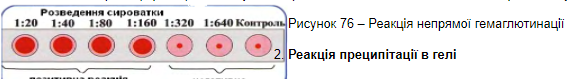 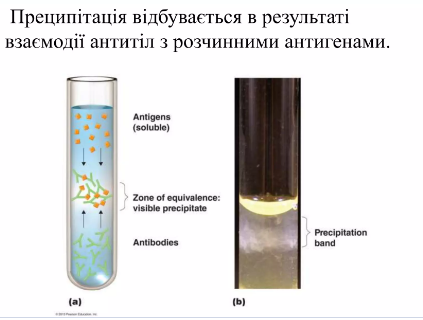 Реакція аглютинації.
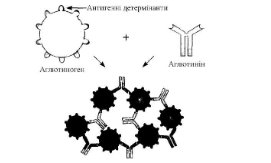 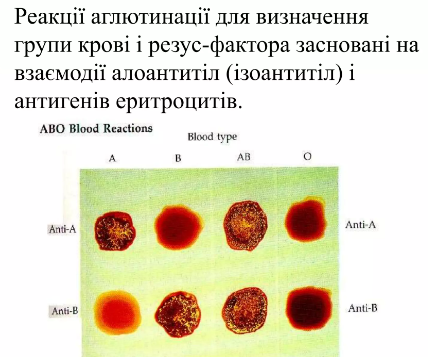 Схема реакції гальмування гемаглютинації.
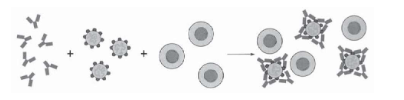 Реакція гемаглютинації (РГА) і реакція гальмування гемаглютинації (РГГА). В основі РГА лежить здатність еритроцитів склеюватися при адсорбції на них певних антигенів. Як досліджуваний матеріал при гемаглютинації використовують алантоїсну, амніотичну рідину, суспензію хоріоналантоїсних оболонок курячих ембріонів, суспензії і екстракти з культур або органів тварин, заражених вірусами, нативний інфекційний матеріал. РГА не є серологічною, оскільки відбувається без участі імунної сироватки і використовується для вибору робочого розведення анти- гену для постановки РГГА або наявність антигену (вірусу) в досліджуваному матеріалі (наприклад, при грипі). У реакції використо- вуються еритроцити тварин, птахів, людини I (0) групи крові. При позитивному результаті РГА дослідження продовжують, визначаючи тип виділеного вірусу за допомогою реакції гальмування гемаглютинації типоспецифічними сироватками.
РТГА заснована на властивості антисироватки пригнічувати вірусну гемаглютинацію, оскільки нейтралізований специфічними антитілами вірус втрачає здатність аглютинувати еритроцити.
Реакція імунофлуоресценції (РІФ). РІФ заснована на з'єднанні антигенів бактерій, рикетсій і вірусів із специфічними антитілами, міченими флюоресцуючими фарбниками (флуоресцеїнізотіоцианат, родамін, В- ізотіцианіт, лісатинродамін В-200, сульфохлорид та ін.), що мають реакційно-здатні групи (сульфохлорид, ізотіоцианит та ін.). Ці групи з'єднуються з вільними аміногрупами молекул антитіл, які не втрачають при обробці флуорохромом специфічної спорідненості до відповідного антигену. Комплекси антиген-антитіло, що утворилися, стають добре видимими структурами, що яскраво світяться, під люмінесцентним мікроскопом. З допомогою РІФ можна виявляти невеликі кількості бактерійних і вірусних антигенів.
Імуноферментний аналіз (ІФА) використовується для виявлення антигенів за допомогою відповідних ним антитіл, кон’югованих з ферментом-міткою. Після з'єднання антигену з міченою ферментом імунною сироваткою в суміш додають субстрат і хромоген. Субстрат розщеплюється ферментом, а його продукти деградації викликають хімічну модифікацію хромогену. При цьому хромоген міняє свій колір - інтенсивність забарвлення прямо пропорційна кількості молекул антигену і антитіл, що зв'язалися. ІФА застосовують для діагностики захворювань, викликаних вірусними і бактерійними збудниками.
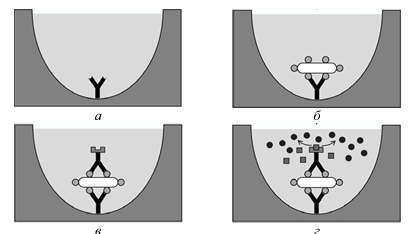 Схема прямого імуноферментного аналізу: а – адсорбовані  на поверхні лунки молекули антитіл; б – додавання тест-антигену  (якщо він є комплементарним, антиген зв’язується з антитілом);  в – додавання специфічних антитіл, мічених ферментом, що  зв’язуються з антигеном; г – додавання фермент-специфічного  субстрату (за інтенсивністю кольору реакції кількісно  визначається тест-антиген)
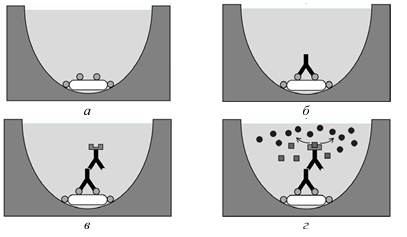 Схема непрямого імуноферментного аналізу: а – адсорбований  на поверхні лунки антиген; б – додавання тест-антисироватки  (якщо антитіла є комплементарними, вони зв’язується з антигеном);  в – додавання специфічних анти-антитіл, мічених ферментом;  г – додавання фермент-специфічного субстрату (за інтенсивністю  кольору реакції кількісно визначаються тест-антитіла)
ПОНЯТТЯ ПРО ІМУННИЙ СТАТУС ТА ІМУНОГРАМУ. ІНТЕРПРЕТАЦІЯ ІМУНОГРАМ
Згідно сучасним уявленням імунна система - це система, що забезпечує структурний гомеостаз організму, захист від бактерій, вірусів, паразитів, відторгнення чужих тканин, токсинів, протипухлинний захист, толерантність до своїх тканин. Структурний гомеостаз полягає в забезпеченні пошуку, розпізнавання, зв'язування і руйнування чужорідного. У разі специфічного імунного реагування - запам'ятовуванні чужого.
Це досягається шляхом розпізнавання та нейтралізації носіїв чужорідної генетичної інформації або своїх клітин, що змінили свою антигенну структуру і стали чужими ефекторними і регуляторними факторами. Ефекторні ті, що безпосередньо знищують чуже або своє, яке набуло антигенні властивості, «стало чужим».
Фактори природного імунітету:
а) клітинні - клітини загальної запальної реакції і натуральні кілери; б) гуморальні - система комплементу, інтерферони, білки гострої фази
запального процесу.
Фактори адаптивного імунітету:
а) клітинні - цитотоксичні Т-лімфоцити; б) гуморальні - специфічні антитіла.
Регуляторні - ті, які регулюють специфічність і силу імунної відповіді (Т-хелпери, цитокіни).
Імунодіагностика є найважливішою методичною основою клінічної імунології, за допомогою якої вдається характеризувати окремі ланки імунної системи та їх функціональний стан.
Для об'єктивної оцінки стану імунної системи введено поняття про імунний статус.
Імунний статус – це сукупність кількісних і якісних характеристик, що відображають стан імунної системи людини в конкретний момент часу.
При оцінці імунної системи необхідно знати про існування індивідуальної варіабельності показників імунітету, враховувати, що зміна одного показника викликає компенсаторні реакції інших показників. Дефект частини компонентів або ланок імунної системи як природжений, генетично зумовлений, так і придбаний, може бути досить повно компенсований іншими компонентами імунної системи. Якщо адаптація такої дефектної системи відбувається в сприятливих фізіологічних умовах, то гомеостаз може достатньо повно стабілізуватися, створивши необхідний баланс наявних компонентів. Подібна збалансована система може працювати достатньо ефективно навіть в екстремальних умовах, хоча ризик її зриву все ж таки може бути значно вищий, ніж у системи, всі компоненти якої повноцінні.
Функціональна активність імунокомпетентних клітин знаходиться під постійним впливом нейроендокринних чинників (нейроендокринно- імунна вісь). Існують вікові відмінності показників імунного статусу.
Виявлені сезонні коливання функціональної активності імунної системи. Так встановлено, що максимальне значення показників Т- і В- ланок імунітету спостерігається в зимовий час. Зниження кількості і функціональної активності Т-лімфоцитів відбувається навесні, а В- лімфоцитів – влітку. Виявлені також добові ритми зміни показників імунного статусу: максимальна кількість лімфоцитів відмічена в 24 год., найменша – при пробудженні.
Дефекти імунної системи виявляються в період її активної роботи. Таким чином, підсумовуючи можна виділити три основні типи активного функціонування імунної системи.
Перший тип - це нормальне в своїй основі функціонування, яке зустрічається у більшості захворювань (гострих, хронічних, рецидивуючих). В межах цього нормального функціонування може розвиватися недостатність роботи імунної системи, проте вона є такою, що проходить, тимчасовою і при усуненні відповідних причин система повертається в стан нормальної роботи.
Другий тип - патологічне функціонування, пов'язане з поломками якої-небудь специфічної ланки імунної системи в реакції на певний антиген. Ненормальність функціонування імунної системи в цьому випадку пов'язана з тим, що специфічна ланка невірно направляє хід імунної відповіді. Це може виявлятися як в безконтрольному посиленні імунної реакції (алергія), або зриві толерантності до свого антигену (автоімунні захворювання), так і в ослабленні відповіді на чуже (онкологічні захворювання).
Третій тип - патологічне функціонування, пов'язане з дефектом якої-небудь ланки або компоненту імунної системи. Це відбувається, коли механізми компенсації через які-небудь причини (наприклад, дуже великого дефекту, несприятливих умов життя та ін.), не спрацювали, система залишилася незбалансованою і не може адекватно реагувати на чужорідне. Дефект компонентів може бути природженим (природжені імунодефекти) або придбаним (хвороби кровотворення, пов'язані зі злоякісним переродженням імунокомпетентних клітин; СНІД - з виборчим знищенням вірусом Т-хелперів).
Імунологічне обстеження потребує рішення наступних завдань:
1) повна оцінка стану здоров'я, 2) виявлення дисфункцій імунної системи (первинна та вторинна імунна недостатність, аутоімунний процес, алергія і т. д.), 3) визначення ступеню тяжкості порушень імунної системи,
встановити порушену ланку імунітету; 5) визначення захворювань, у патогенезі яких можливі імунні порушення; 6) виявлення генетично опосередкованих дефектів імунної системи; 7) виконати контроль дії шкідливих факторів; 8) стан до і після вакцинації в групах ризику; 9) контроль імуномодулюючої, імуносупресивної і цитостатичної терапії; 10) оцінка та прогноз ефективності імунотерапії; 11) діагностика гострих і хроніч- них інфекції різної етіології, в тому числі СНІД; 12) діагностика ауто- імунних, імунокомплексних, алергічних захворювань; 13) діагностика лімфопроліферативних та інших злоякісних новоутворень; 14) обстеження реципієнтів до і після трансплантації органів.
Для постановки діагнозу імунопатології або заключення про роль імунних порушень у патогенезі різних захворювань рекомендується проведення наступних етапів досліджень:
Аналіз анамнезу
Клінічне обстеження
Імуно-лабораторне обстеження.
Загальний аналіз крові, ШОЕ, С-реактивний білок, ревматоїдний фактор.
Оцінка клітинного (Т-ланки) імунітету:
Скринінгові методи:
визначення загального числа лімфоцитів;
визначення відсоткового і абсолютного числа зрілих Т-лімфоцитів - CD3 (+) та двох основних субпопуляцій - хелперів CD4 (+) і кілерів / су- пресорів CD8 (+). При цьому необхідно звертати увагу на кількість "подвійних негативів" - CD3 (+) CD4 (-) CD8 (-) і "подвійних позитивів" - CD3 (+) CD4 (+) CD8 (+);
дослідження відповіді лімфоцитів на Т-клітинний мітоген - фітогемаглютинін (ФГА) в реакції бластної трансформації (РБТЛ).
Уточнюючі методи:
визначення "активаційних маркерів" CD25 і HLA II на Т-лімфоцитах; дослідження продукції цитокінів - гама-інтерферону, інтерлейкіну- 2, -4, фактора некрозу пухлини-α (TNF-α), інтерлейкіну-6 in vivo і in vitro;
вивчення проліферативної відповіді в РБТЛ на специфічний антиген;
дослідження процесів апоптозу Т-лімфоцитів методом визначення CD95.
Оцінка гуморального (В-ланки) імунітету:
Скринінгові методи:
визначення відсотка і абсолютної кількості В-лімфоцитів - CD20 (+) або CD19 (+);
- дослідити рівні неспецифічних імуноглобулінів A, M, G, E в сироватці крові;
визначення циркулюючих в крові імунних комплексів;
дослідження відповіді лімфоцитів на В-клітинний мітоген - мітоген лаконоса (PWM) в РБТЛ.
Уточнюючі методи:
визначення специфічних імуноглобулінів A, M, G, E в сироватці крові;
визначення продукції ІЛ-6 in vivo і in vitro;
визначення секреторного IgA.
Оцінка системи фагоцитів (нейтрофілів):
Скринінгові методи:
оцінка абсолютного числа нейтрофілів;
дослідження інтенсивності поглинання мікробів фагоцитами (відсоток клітин-фагоцитів і середня здатність до поглинання кожного фагоцита);
оцінка стану киснево-залежного механізму бактерицидності фагоцитів по НСТ тесту.
Уточнюючі тести:
інтенсивність хемотаксису (міграції) фагоцитів;
адгезійна здатність нейтрофілів до пластики і оцінка числа клітин з адгезійними молекулами CD11/CD18 на мембрані.
Оцінка системи комплементу:
визначення загального комплементу по СН50;
визначення кількості Clq, С3, C3a, C4, C5a, C l inh;
Враховуючи різноспрямованість імунологічних тестів, різну діагностичну та прогностичну значимість, ступінь складності набір уніфікованих імунологічних методик можна розділити на 2 рівня.
Тести І рівня (орієнтовні, скринінгові тести). За допомогою тестів першого рівня можна виявити грубі дефекти в клітинному і гуморальному імунітеті, а також у системі фагоцитів. Використання цих тестів в повсякденній практиці клінічного імунолога дає можливість підтвердити або спростувати припущення про порушення функціонування імунної системи.
Тести II рівня (аналітичні, уточнюючі). За допомогою тестів другого рівня можна виявити тонкі дефекти в клітинному і гуморального імунітету, а також у системі фагоцитів. Використання цих тестів у практиці клінічного імунолога дає можливість встановити вид імунодефіциту, точно виявити порушення, що призвели до дисфункції імунної системи. Після аналізу певних показників і зіставлення їх з клініко-анамнестичними даними лікар обґрунтовує необхідність продовжити імунологічне обстеження пацієнта або визнати його імунологічно здоровим.
Далі представлений бланк розширеної імунограми, що враховує скринінгові і уточнюючі методи дослідження імунітету. У ній представлені норми по кожному блоку досліджень .
ІМУНОГРАМА
Паспортні дані
Діагноз
Параметри клітинного імунітету
Імунограма чоловіка 60 років
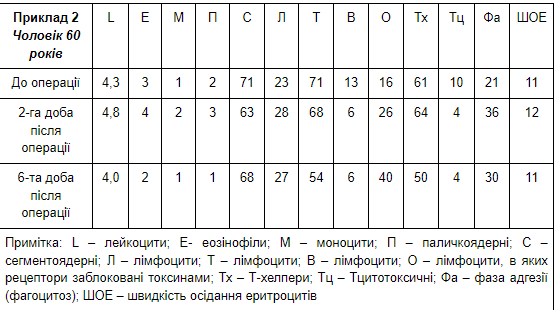 Рекомендації, якими необхідно керуватися при інтерпретації імунограм
Повноцінний клінічний аналіз імунограми може бути проведений тільки в комплексі з оцінкою клінічної картини захворювання у даного пацієнта і даних анамнезу. Робити клінічне висновок по одній лише імунограмі не можна, оскільки одні й ті ж зсуви показників імунограми можуть спостерігатися при різних патологіях.
Комплексний аналіз імунограми більш інформативний, ніж оцінка кожного показника окремо. Одне і те ж зрушення при різних фазах гострого запального процесу може розглядатися як сприятливий і неспри ятливий симптом.
Реальну інформацію в імунограмі несуть тільки стійко виражені зрушення показників.
Аналіз імунограми в динаміці більш інформативний як в діагностичному, так і в прогностичному відношенні, чим одноразово отримана імунограма. У переважній більшості випадків аналіз тільки однієї імунограми дає можливість зробити лише орієнтування, а не безумовні висновки діагностичного і прогностичного характеру. Тому в діагностичному і прогностичному плані необхідні як мінімум дві імунограми в динаміці процесу.
У висновку, який складається на підставі клінічної картини і аналізу імунограми, провідним повинен бути клінічний діагноз. Клінічні дані відіграють важливу роль, а імунограма несе діагностичне і прогностичне значення. Відсутність зрушень в імунограмі при наявності клінічної картини патології вимагає вивчення функції показників у окремих ланках імунної системи.
Для діагностичної та прогностичної оцінки імунограми важливе значення мають індивідуальні показники норми у даного хворого (особливо з урахуванням віку та наявності супутніх і хронічних захворювань, дії шкідливих факторів, лікарської терапії).
Велику практичну значимість мають співвідношення популяції і субпопуляцій Т-клітин, ніж їх абсолютне значення.
Невідповідність зрушень показників імунограми і клінічної картини захворювання свідчить про несприятливий розвиток процесу. Чим виражено антигенність чужорідного і більше зона його впровадження, тим яскравіше буде запальний процес. Отже, тим значніше повинні бути зрушення в імунограмах, що свідчить на користь адекватності реакції імунної системи.
Відсутність зазначених змін лейкограми і імунограми - несприятливий симптом, який свідчить про неадекватність роботи імунної системи. Відсутність зрушень імунограми при наявності клінічної картини запального процесу має трактуватися як атипова реакція імунної системи і є обтяжливою ознакою перебігу процесу. Своєчасне розпізнавання клініцистом ознак такої невідповідності є найголовнішим завданням клінічної імунології.
Завдяки імунологічним тестам клінічний імунолог має можливість оцінити функціонування основних ланок імунітету, зробити висновок про стан імунного статусу пацієнта і аргументовано призначити імунокорегуючу терапію, а також проконтролювати її результати в динаміці спостереження за імунологічними показниками.